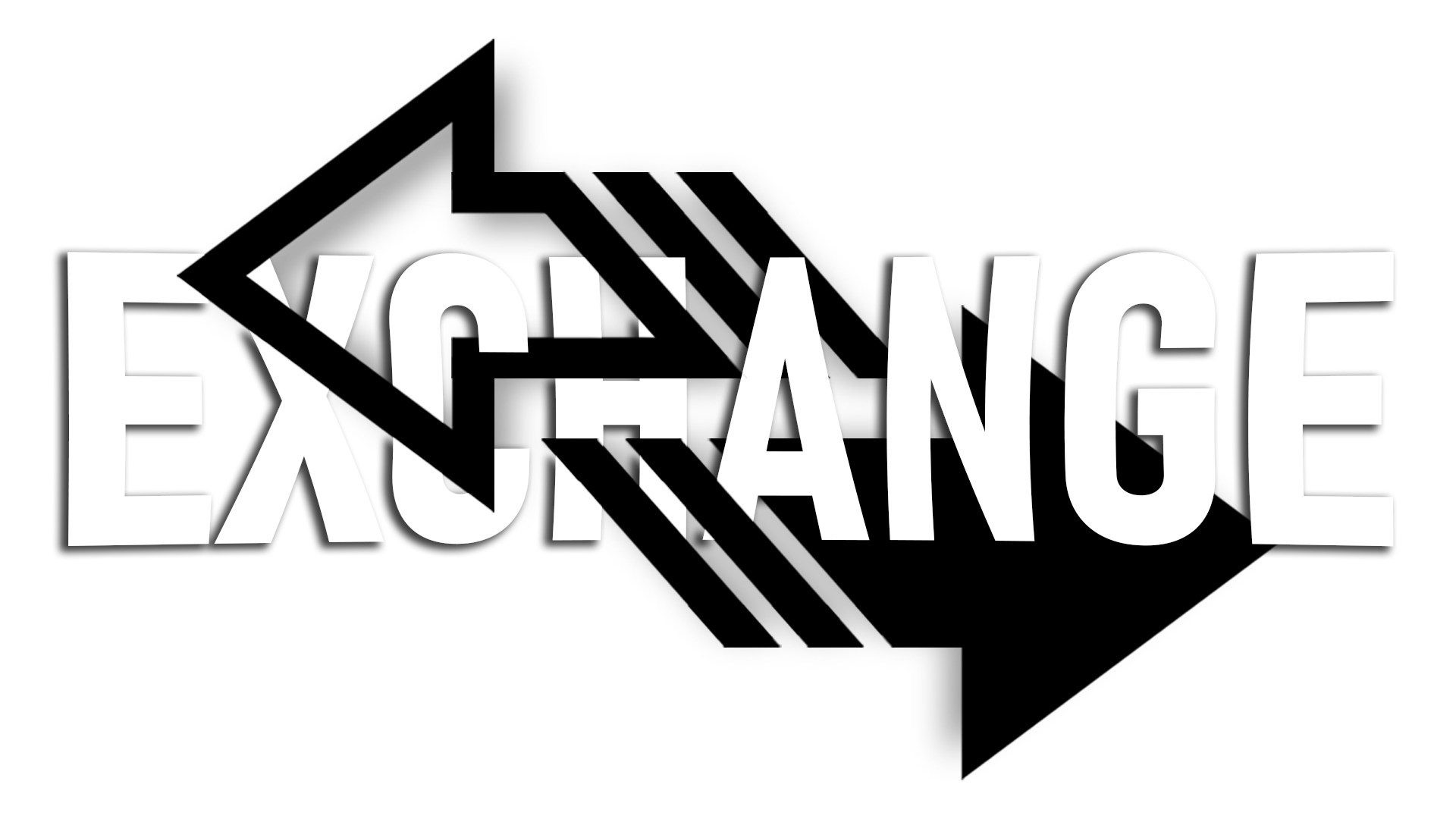 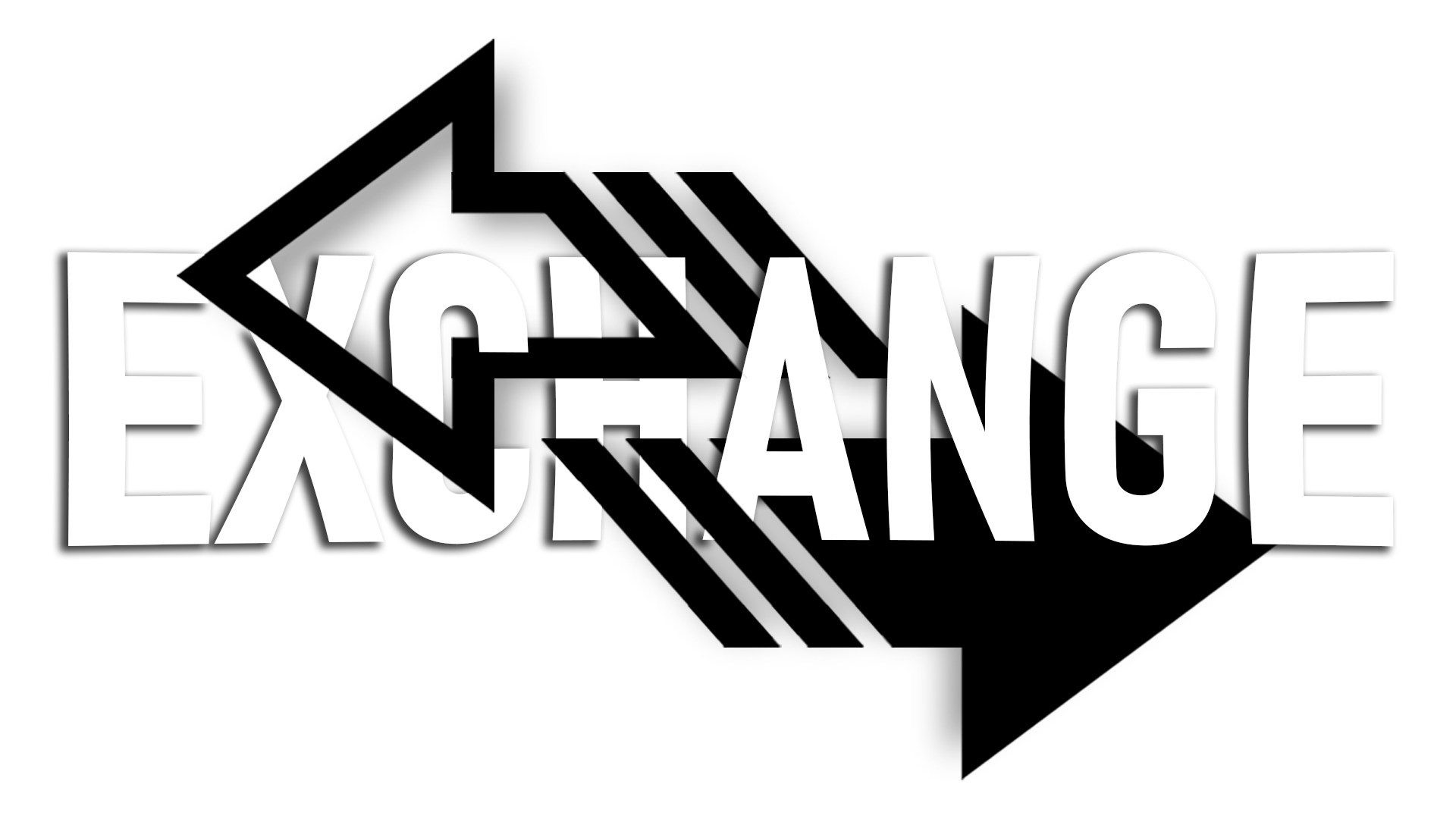 IDOLATRY IN THE CHURCH
TRUSTING IN THE BUILDING
Isaiah 66:1-2
Thus says the LORD, "Heaven is My throne and the earth is My footstool. Where then is a house you could build for Me? And where is a place that I may rest? "For My hand made all these things, Thus all these things came into being," declares the LORD. "But to this one I will look, To him who is humble and contrite of spirit, and who trembles at My word.
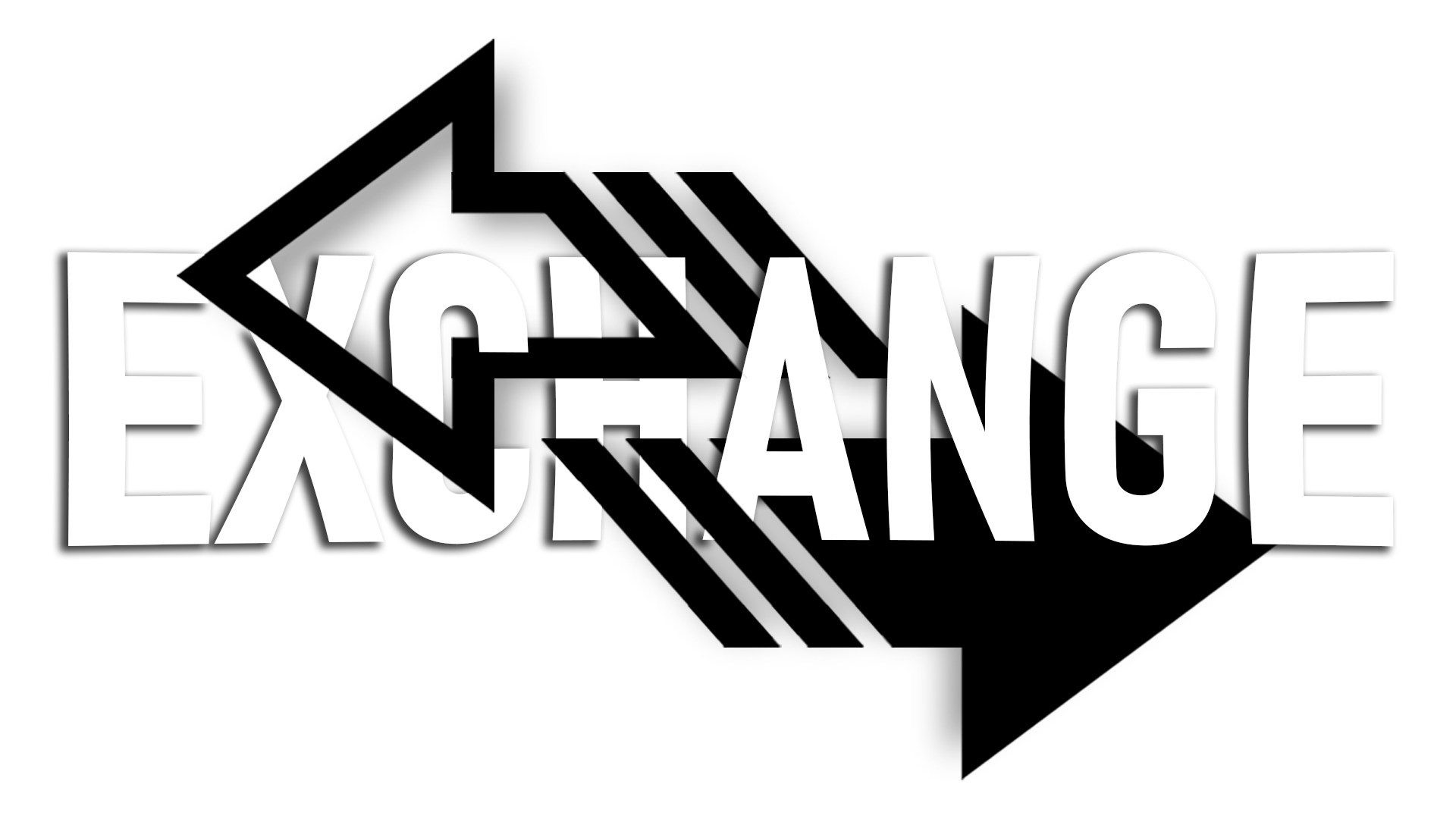 TRUSTING IN THE BUILDING
Exodus 15:17
"You will bring them and plant them in the mountain of Your inheritance, The place, O LORD, which You have made for Your dwelling, The sanctuary, O Lord, which Your hands have established.
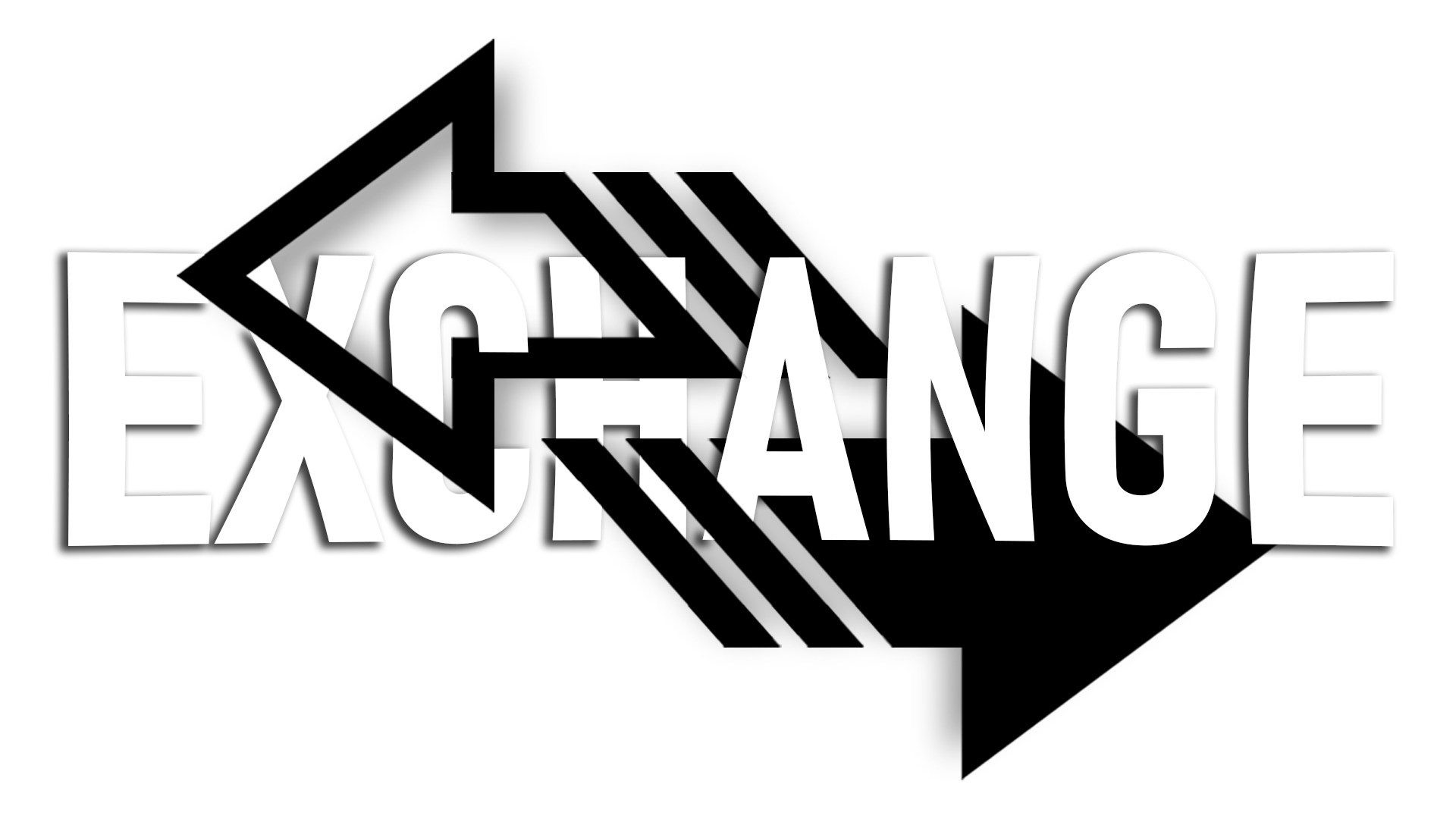 TRUSTING IN THE BUILDING
Exodus 29:45-46
"I will dwell among the sons of Israel and will be their God. "They shall know that I am the LORD their God who brought them out of the land of Egypt, that I might dwell among them; I am the LORD their God.
"It shall be a continual burnt offering throughout your generations at the doorway of the tent of meeting before the LORD, where I will meet with you, to speak to you there. Exodus 29:42
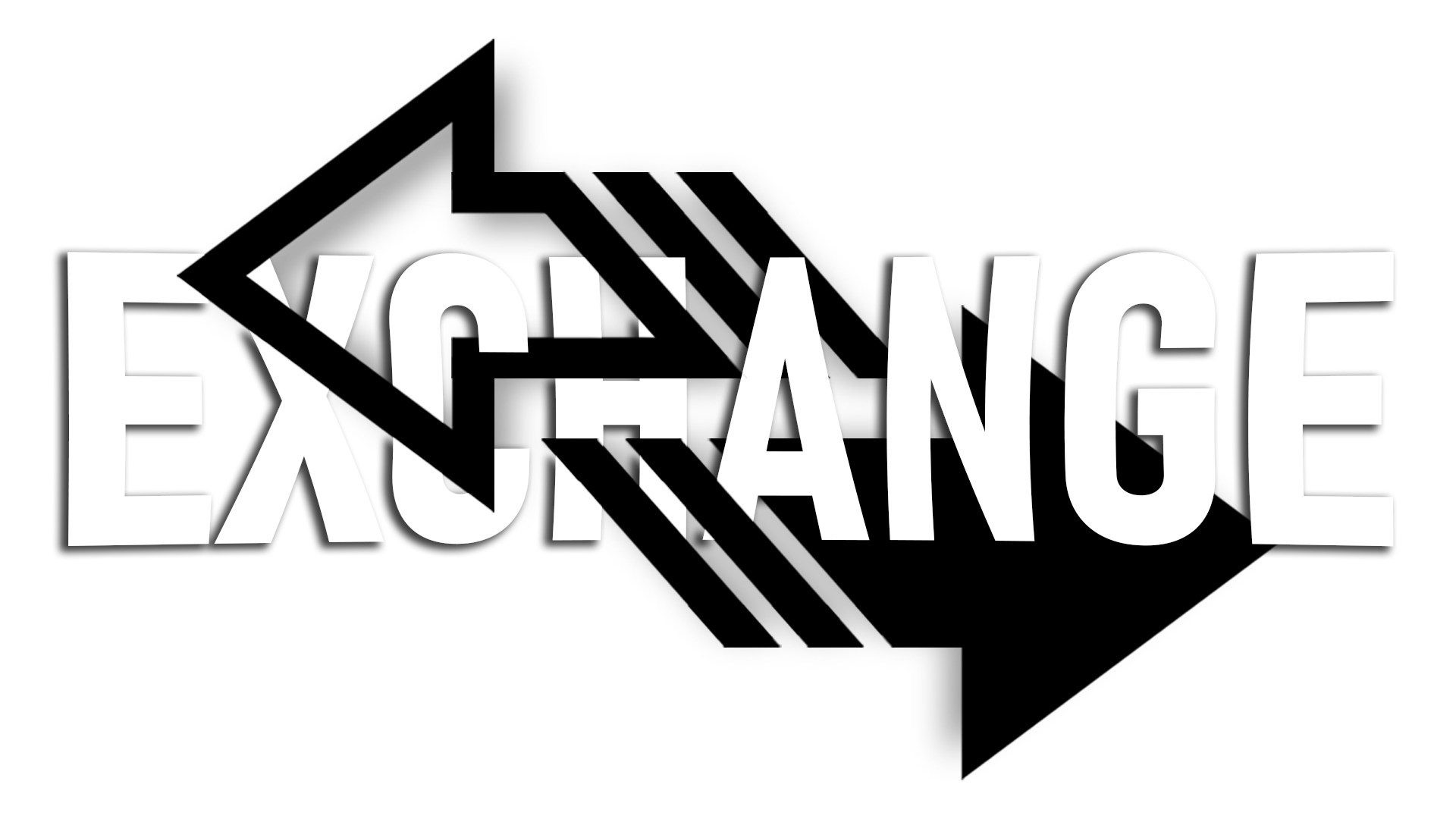 TRUSTING IN THE BUILDING
I Kings 8:12-13
Then Solomon said, "The LORD has said that He would dwell in the thick cloud. "I have surely built You a lofty house, A place for Your dwelling forever.“
Vs 17, 20
"Now it was in the heart of my father David to build a house for the name of the LORD, the God of Israel.”
"Now the LORD has fulfilled His word which He spoke; for I have risen in place of my father David and sit on the throne of Israel, as the LORD promised, and have built the house for the name of the LORD, the God of Israel.”
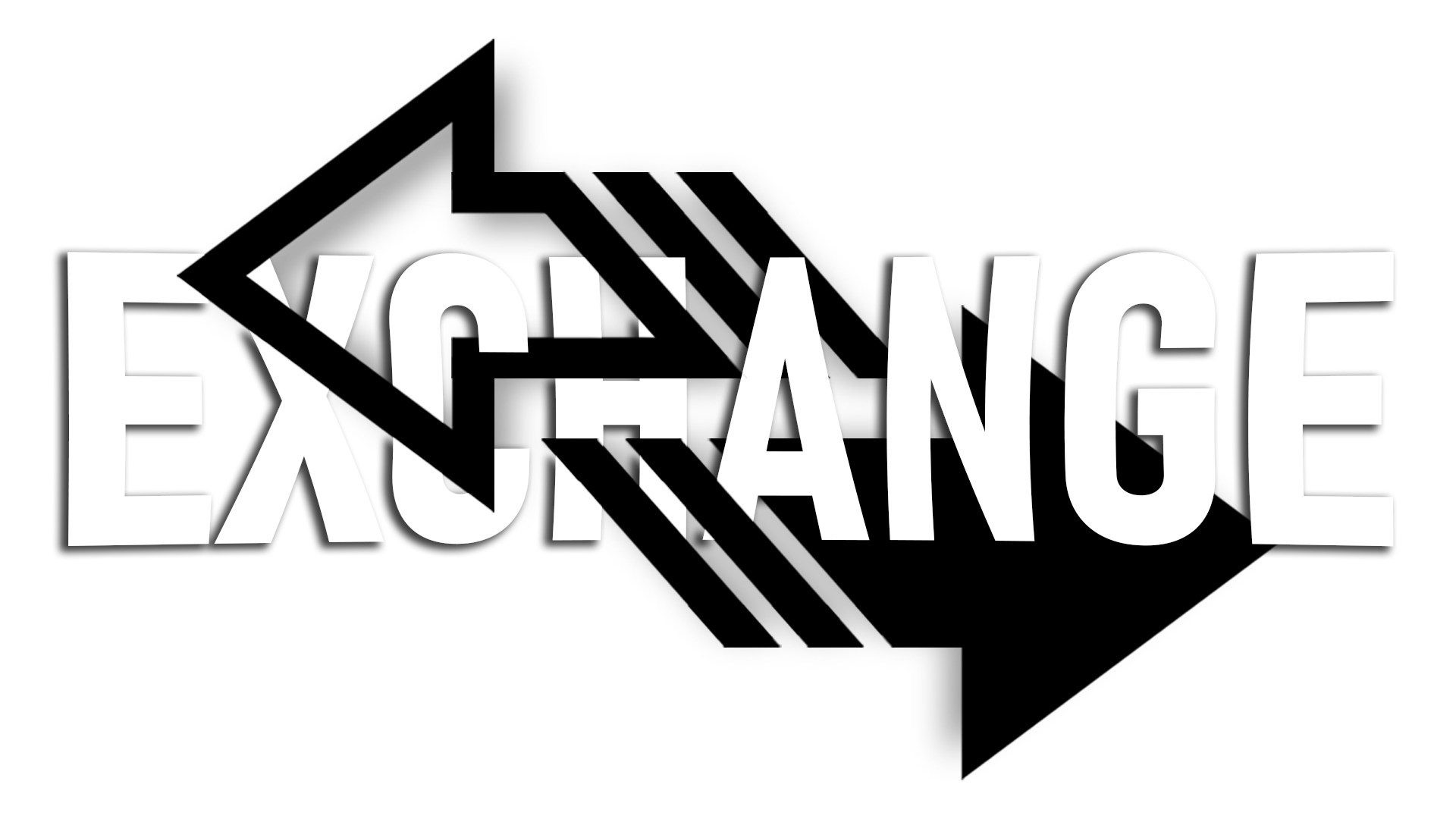 TRUSTING IN THE BUILDING
Were on EARTH could WE build a house for God?
Carried over into New Testament
Ephesians 2:22 
in whom you also are being built together into a dwelling of God in the Spirit. 
I Corinthians 3:16
Do you not know that you are a temple of God and that the Spirit of God dwells in you?
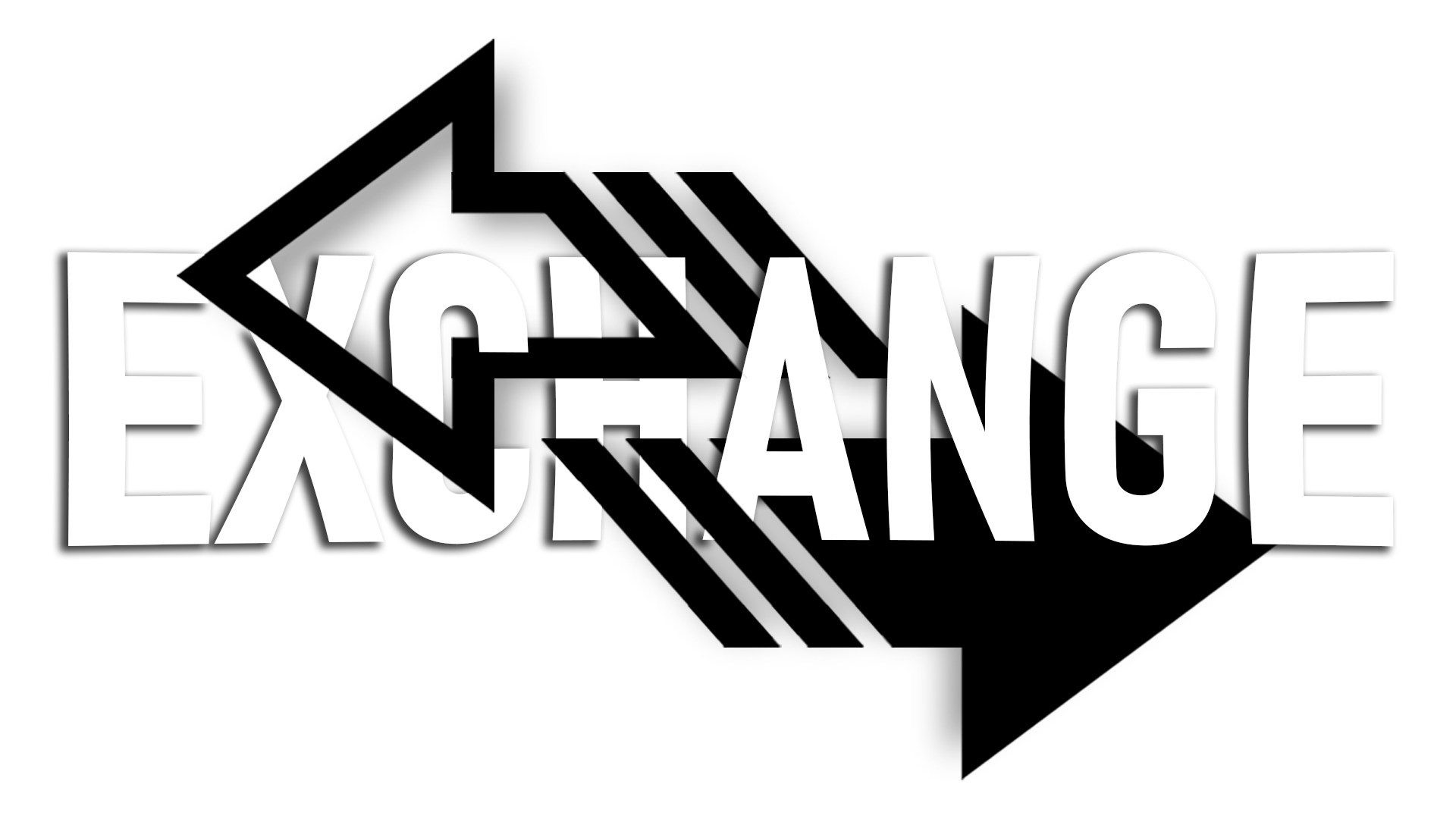 TRUSTING IN THE BUILDING
Were on EARTH could WE build a house for God?
Carried over into New Testament
God dwells ABOVE His creation… MANIFESTS His presence with them… Has never been CONFINED to these living arrangements
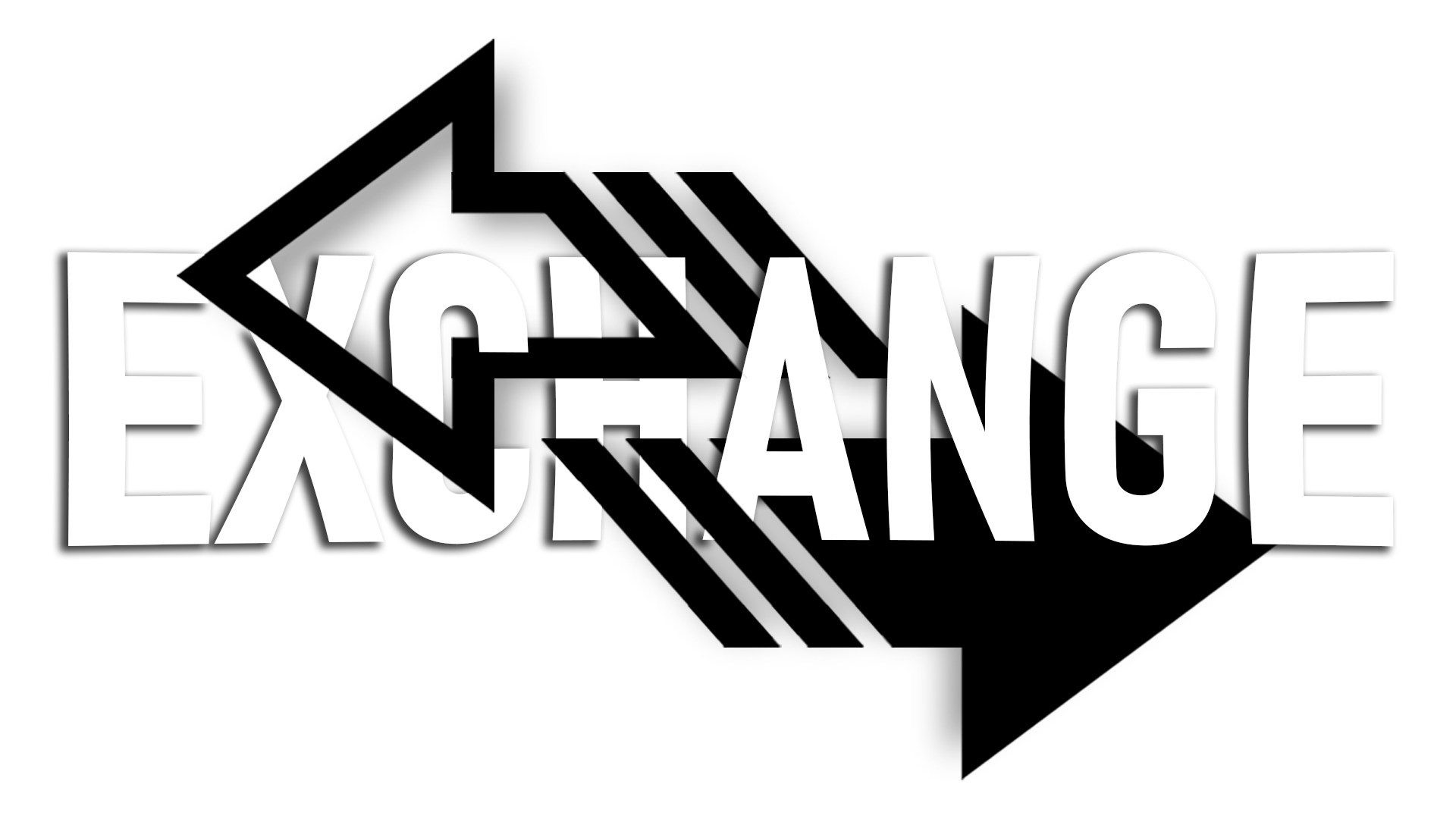 TRUSTING IN THE BUILDING
Revelation 21:2-3
And I saw the holy city, new Jerusalem, coming down out of heaven from God, made ready as a bride adorned for her husband. And I heard a loud voice from the throne, saying, "Behold, the tabernacle of God is among men, and He will dwell among them, and they shall be His people, and God Himself will be among them…
I saw no temple in it, for the Lord God the Almighty and the Lamb are its temple.
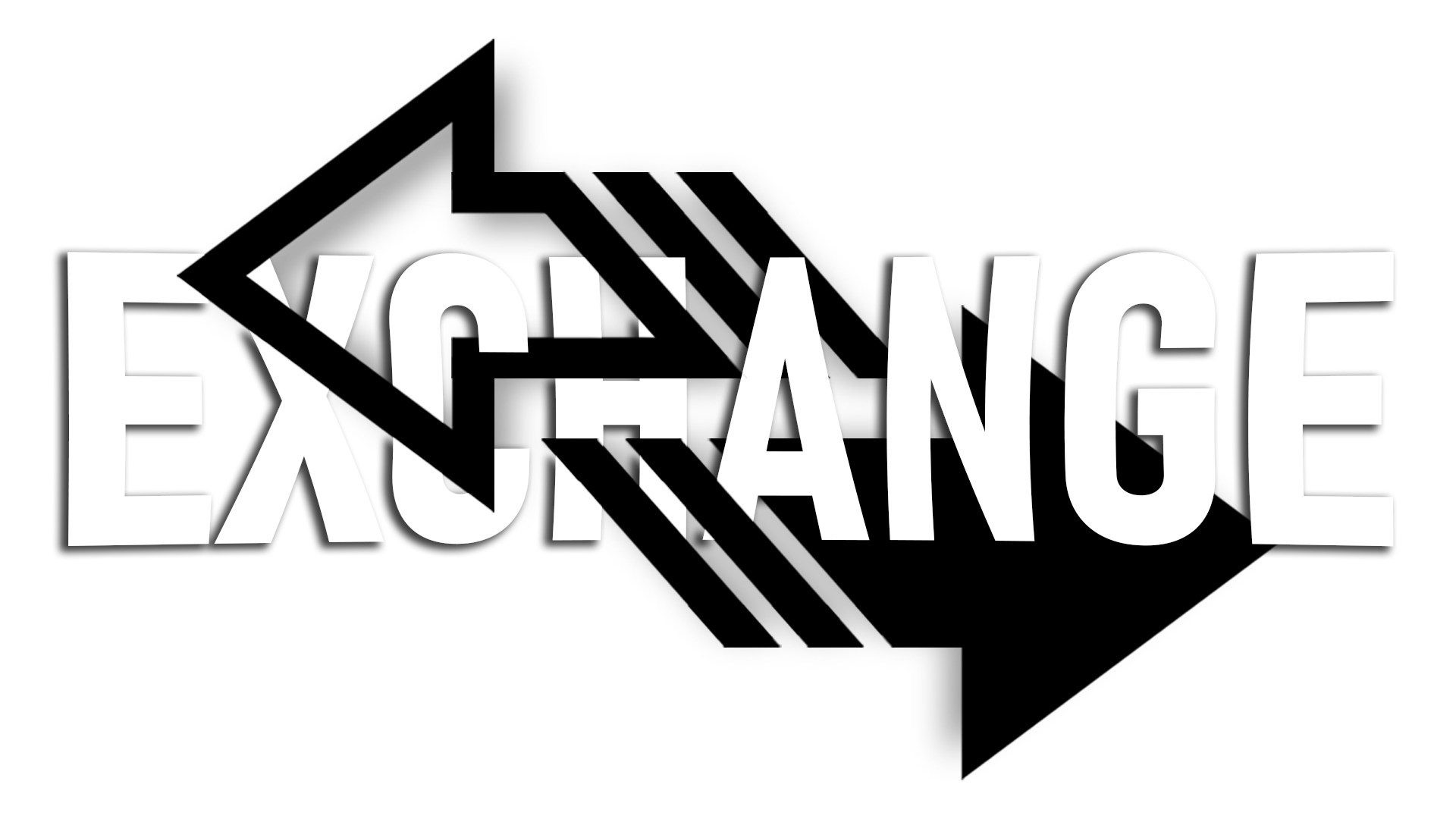 TRUSTING IN OUR WORSHIP
Worshipping our ABILITY
Genesis 12:7 Abraham promised descendants
Genesis 26:24-25 God renews covenant with Isaac
Genesis 35:7 God reveals Himself to Jacob
Exodus 17:15-16 Moses remembers God’s promises
Joshua 8:30 Israel experiences victory at Ai
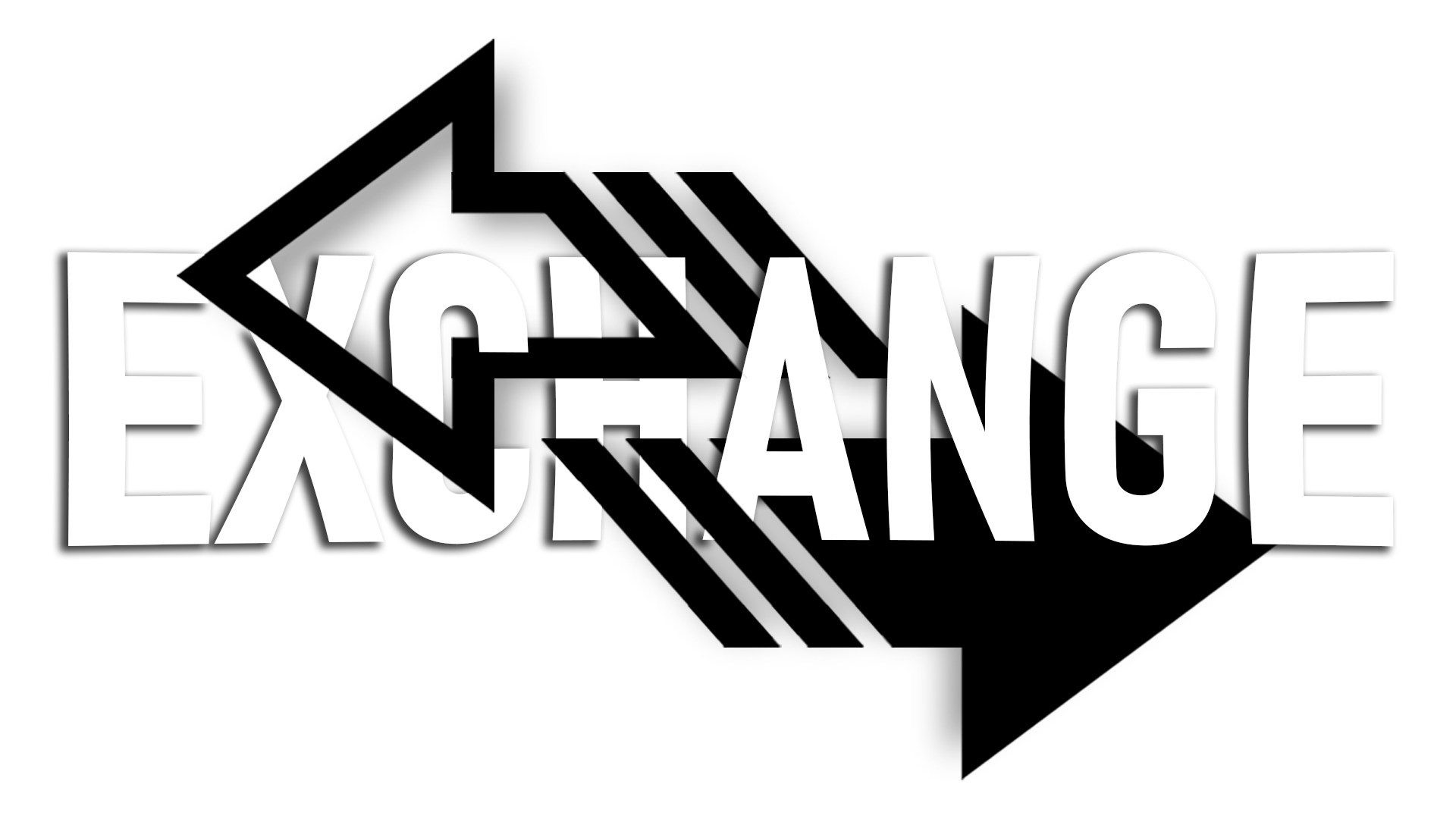 TRUSTING IN OUR WORSHIP
Worshipping our ABILITY
Worshipping our submission to AUTHORITY
Luke 17:7-10
"Which of you, having a slave plowing or tending sheep, will say to him when he has come in from the field, 'Come immediately and sit down to eat'? "But will he not say to him, 'Prepare something for me to eat, and properly clothe yourself and serve me while I eat and drink; and afterward you may eat and drink'? "He does not thank the slave because he did the things which were commanded, does he? "So you too, when you do all the things which are commanded you, say, 'We are unworthy slaves; we have done only that which we ought to have done.'"
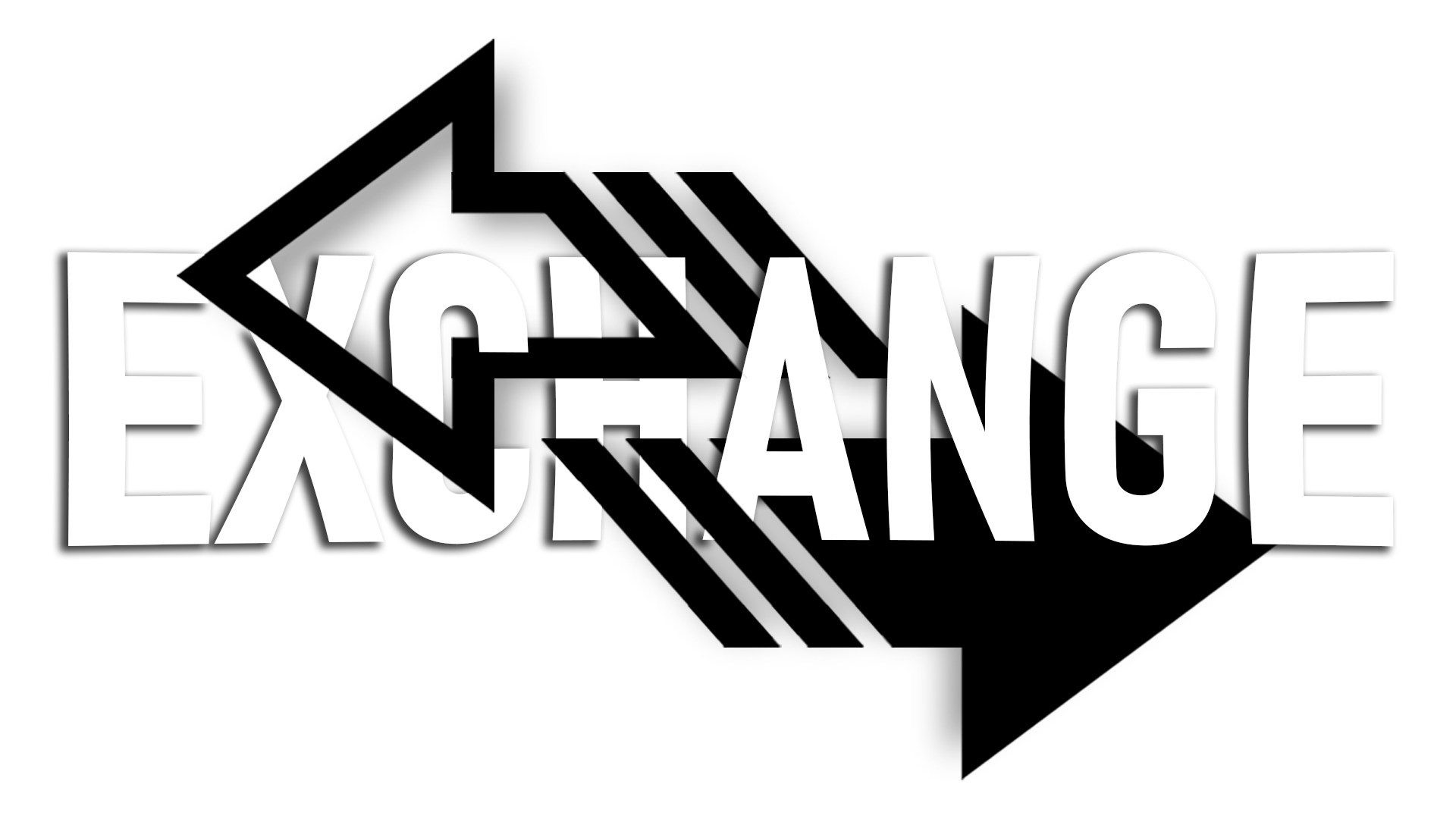 TRUSTING IN OUR BAPTISM
Numbers 21:4-9
Then they set out from Mount Hor by the way of the Red Sea, to go around the land of Edom; and the people became impatient because of the journey. The people spoke against God and Moses, "Why have you brought us up out of Egypt to die in the wilderness? For there is no food and no water, and we loathe this miserable food." The LORD sent fiery serpents among the people and they bit the people, so that many people of Israel died. So the people came to Moses and said…”
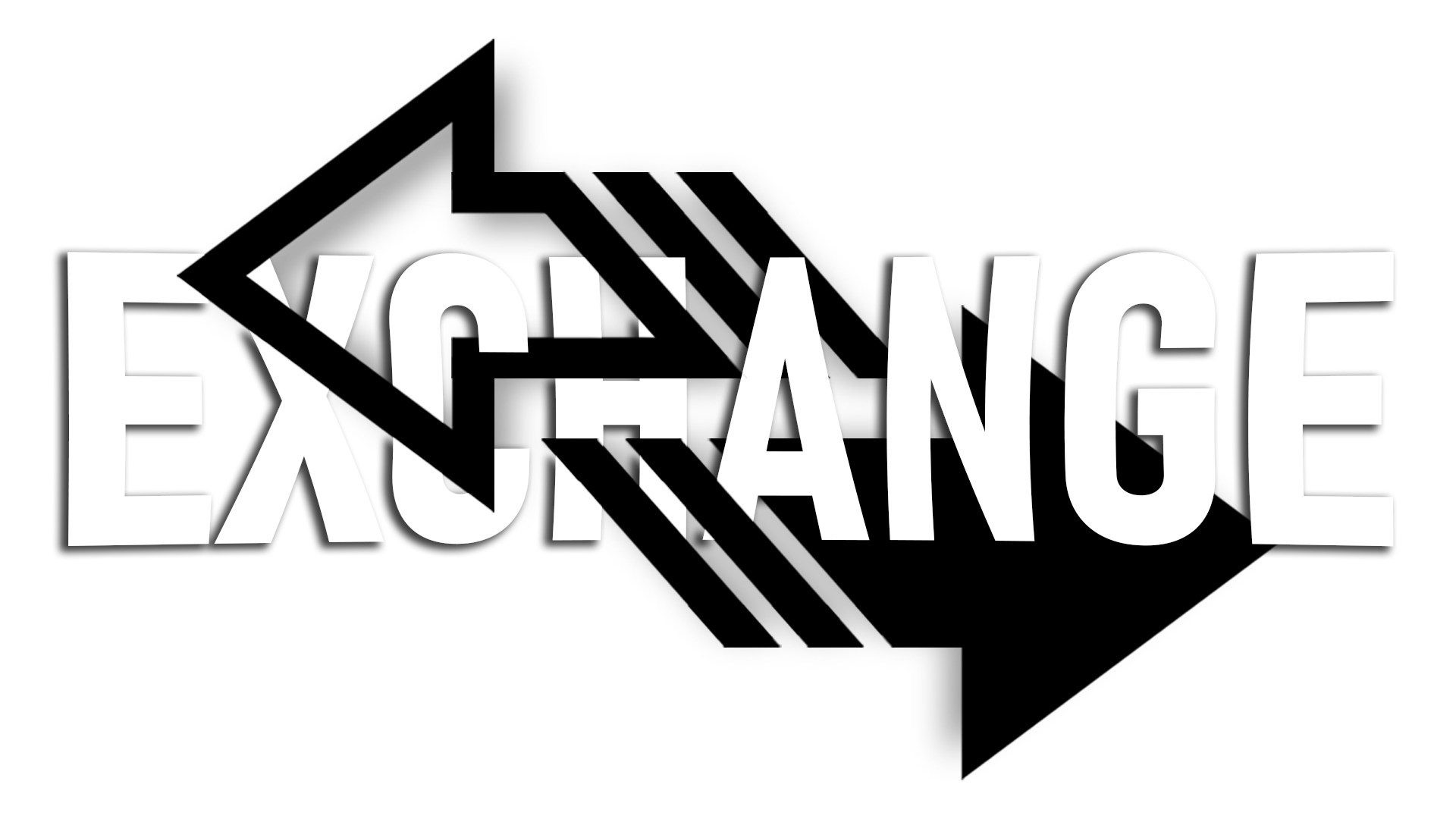 TRUSTING IN OUR BAPTISM
Numbers 21:4-9
"We have sinned, because we have spoken against the LORD and you; intercede with the LORD, that He may remove the serpents from us." And Moses interceded for the people. Then the LORD said to Moses, "Make a fiery serpent, and set it on a standard; and it shall come about, that everyone who is bitten, when he looks at it, he will live." And Moses made a bronze serpent and set it on the standard; and it came about, that if a serpent bit any man, when he looked to the bronze serpent, he lived.
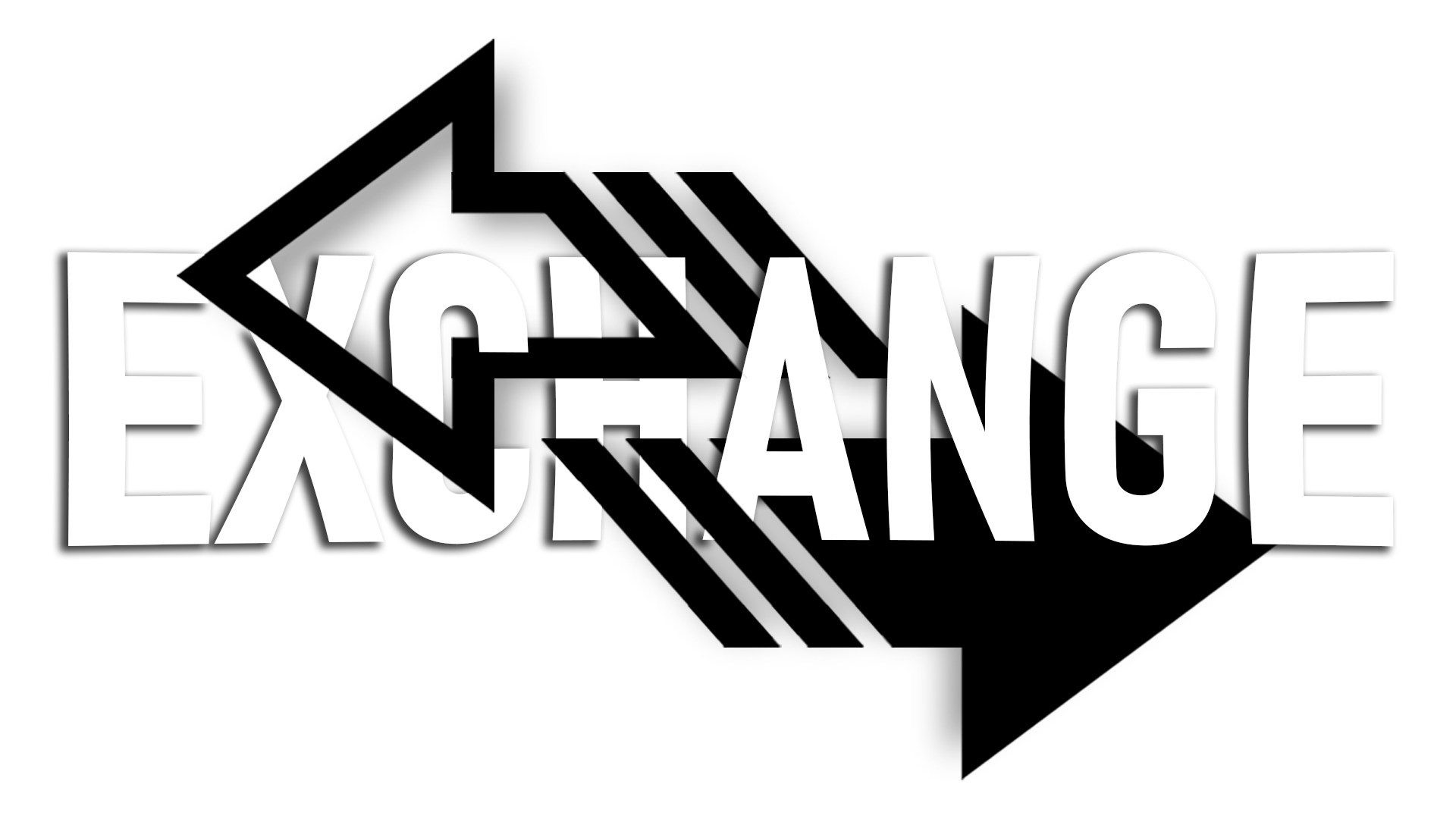 TRUSTING IN OUR BAPTISM
II Kings 18:4
He removed the high places and broke down the sacred pillars and cut down the Asherah. He also broke in pieces the bronze serpent that Moses had made, for until those days the sons of Israel burned incense to it; and it was called Nehushtan.
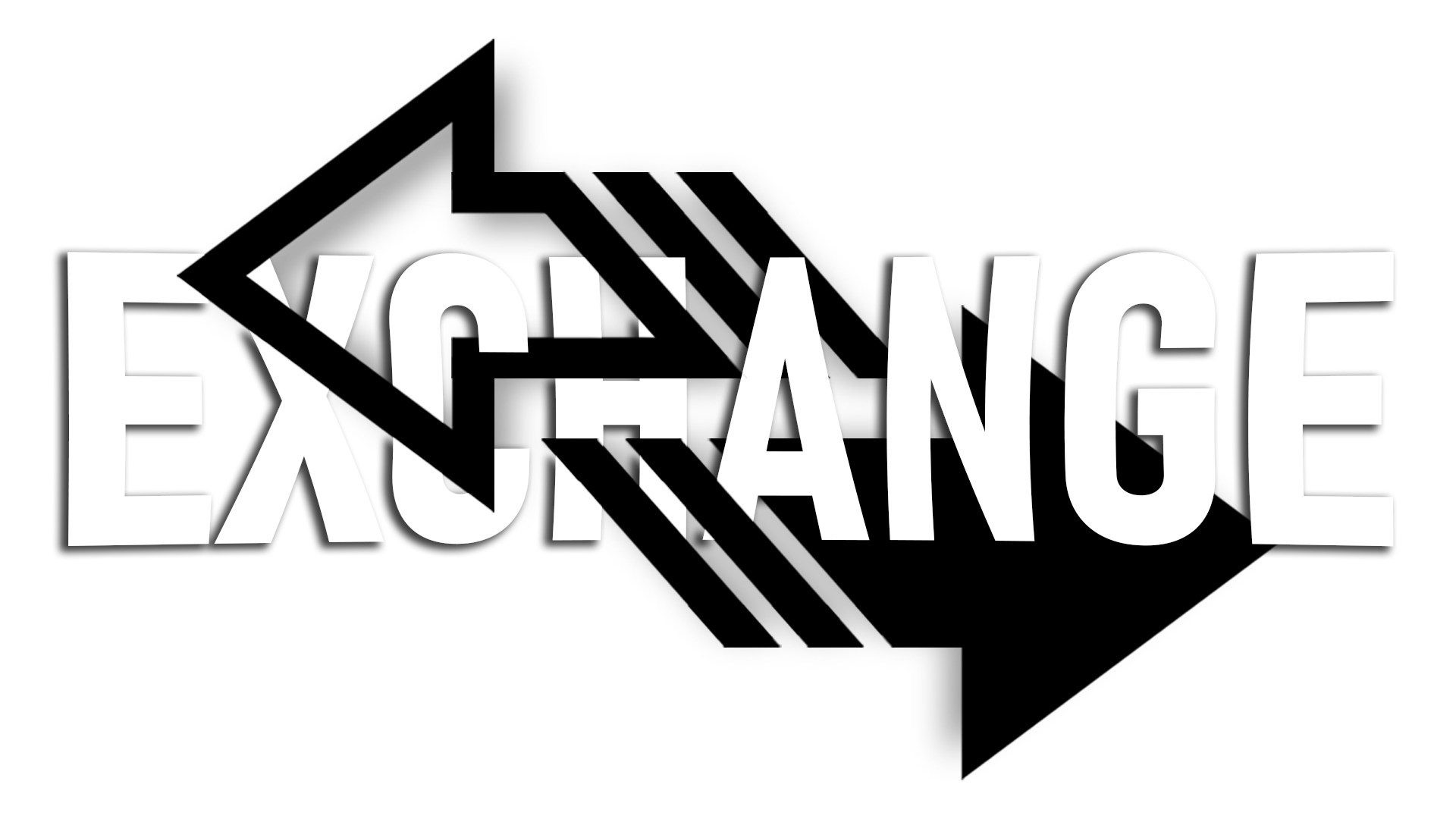 TRUSTING IN OUR BAPTISM
Baptism is NECESSARY for salvation
Our trust in our salvation must ALWAYS be in the 3rd person!
I am SAVED because GOD by GRACE through FAITH has saved me!
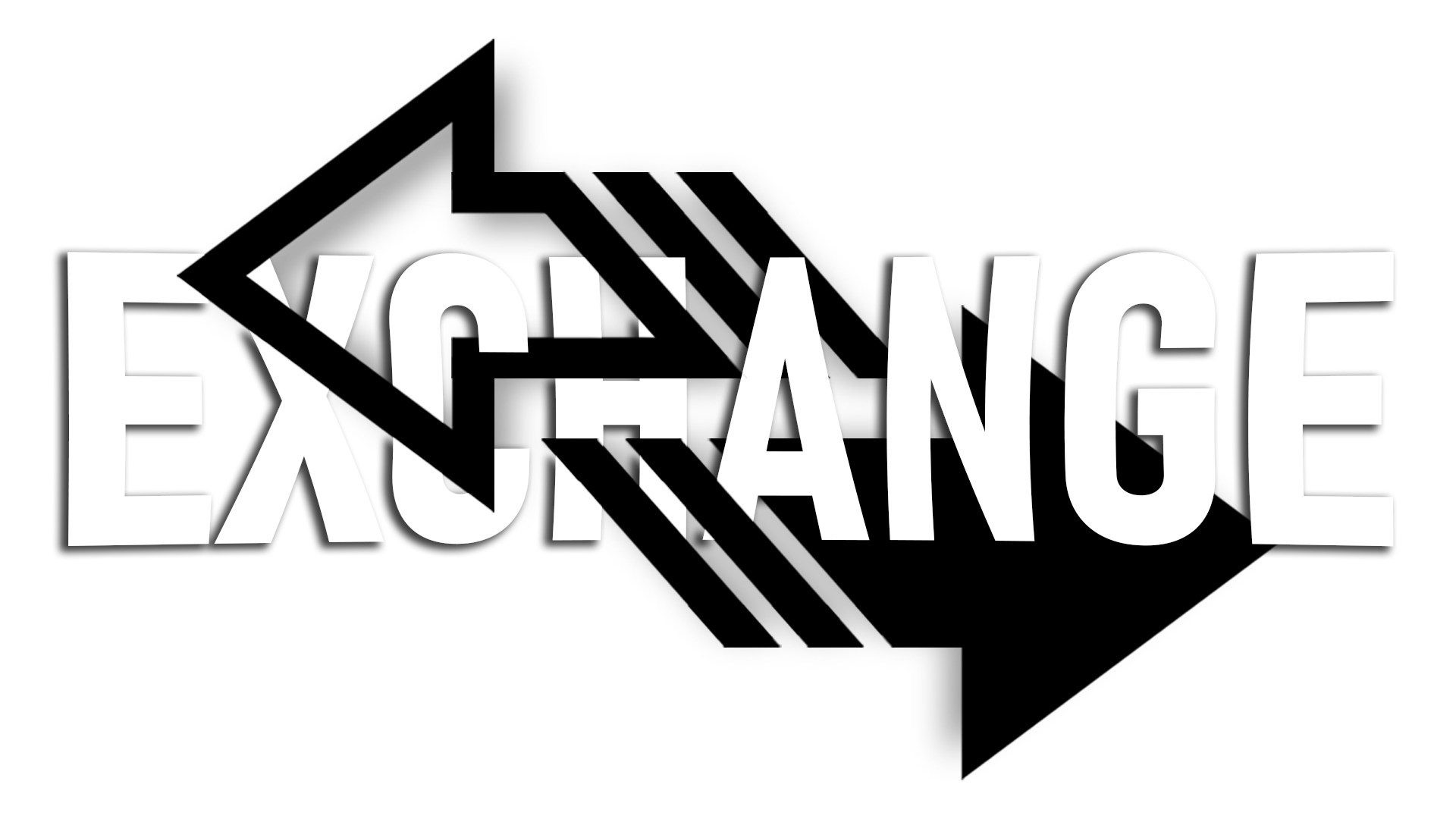 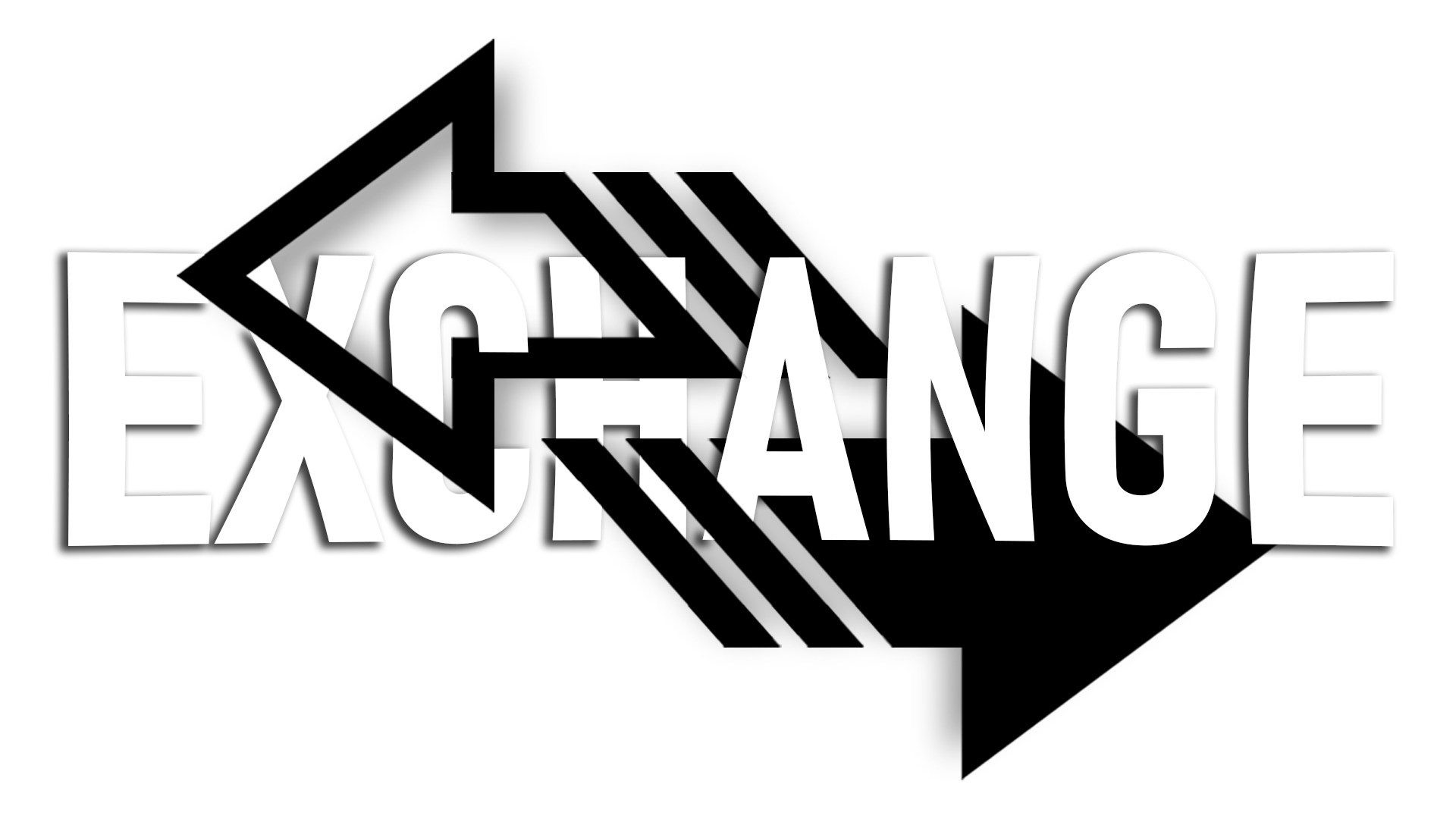 IDOLATRY IN THE CHURCH
Ephesians 3:20-21
Now to Him who is able to do far more abundantly beyond all that we ask or think, according to the power that works within us, to Him be the glory in the church and in Christ Jesus to all generations forever and ever.
Amen?